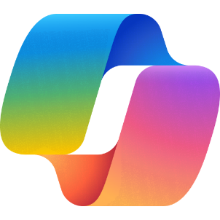 A day in the life of a person who is autistic (neurodivergent)
Accessibility
Assess tone of a meeting
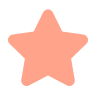 Change tone of email
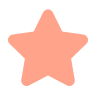 Suggest questions to ask
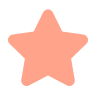 8:00 AM
8:15 AM
9:00 AM
Ricardo starts his day by asking Microsoft 365 Copilot to summarize his emails from the day and prioritize them.
Ricardo joins a call with several attendees, all actively participating in the conversation. He uses Copilot in Teams to assess the tone of the meeting.
As the meeting continues, Ricardo asks Copilot to list the questions asked during the call to ensure they are all answered.
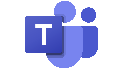 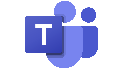 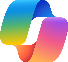 M365 Chat
Copilot in Teams
Copilot in Teams
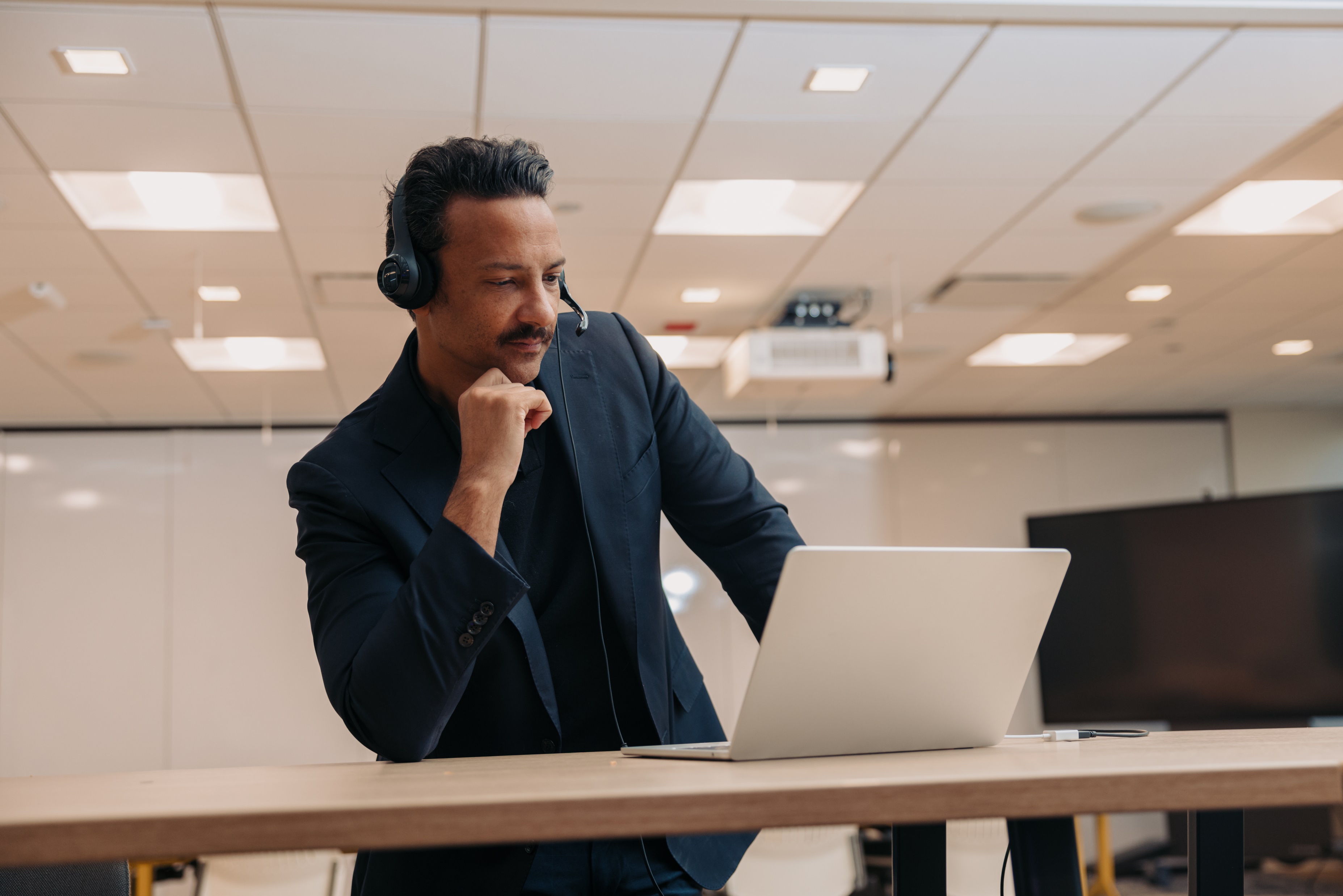 Summarize all my emails from the past day and help me prioritize.
What is the tone of this meeting? 
How does [meeting participant} feel about this topic?
What questions were asked during the meeting that have not been answered?
4:00 PM
2:00 PM
11:00 AM
At the end of his day, Ricardo drafts an email in Copilot in Outlook, then uses Coaching by Copilot to assess and adjust the tone.
As Ricardo prepares for a team meeting, he asks Microsoft 365 Copilot what questions he should raise to quickly create an agenda.
Switching gears, Ricardo received the latest financial numbers from his business planning lead. He uses Copilot in Excel to analyze the complex data quickly.
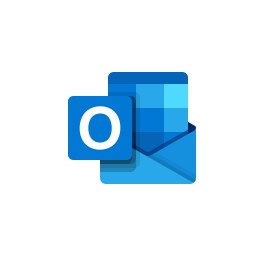 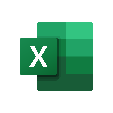 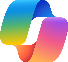 Copilot in Outlook
Microsoft 365 Copilot
Copilot in Excel
Ricardo is autistic and uses Copilot in meetings and communications
What is the percentage of [total revenue from each region]?
Are there any trends in my data?
What questions should I ask about [project]?
Coaching by Copilot.
[Speaker Notes: ​]